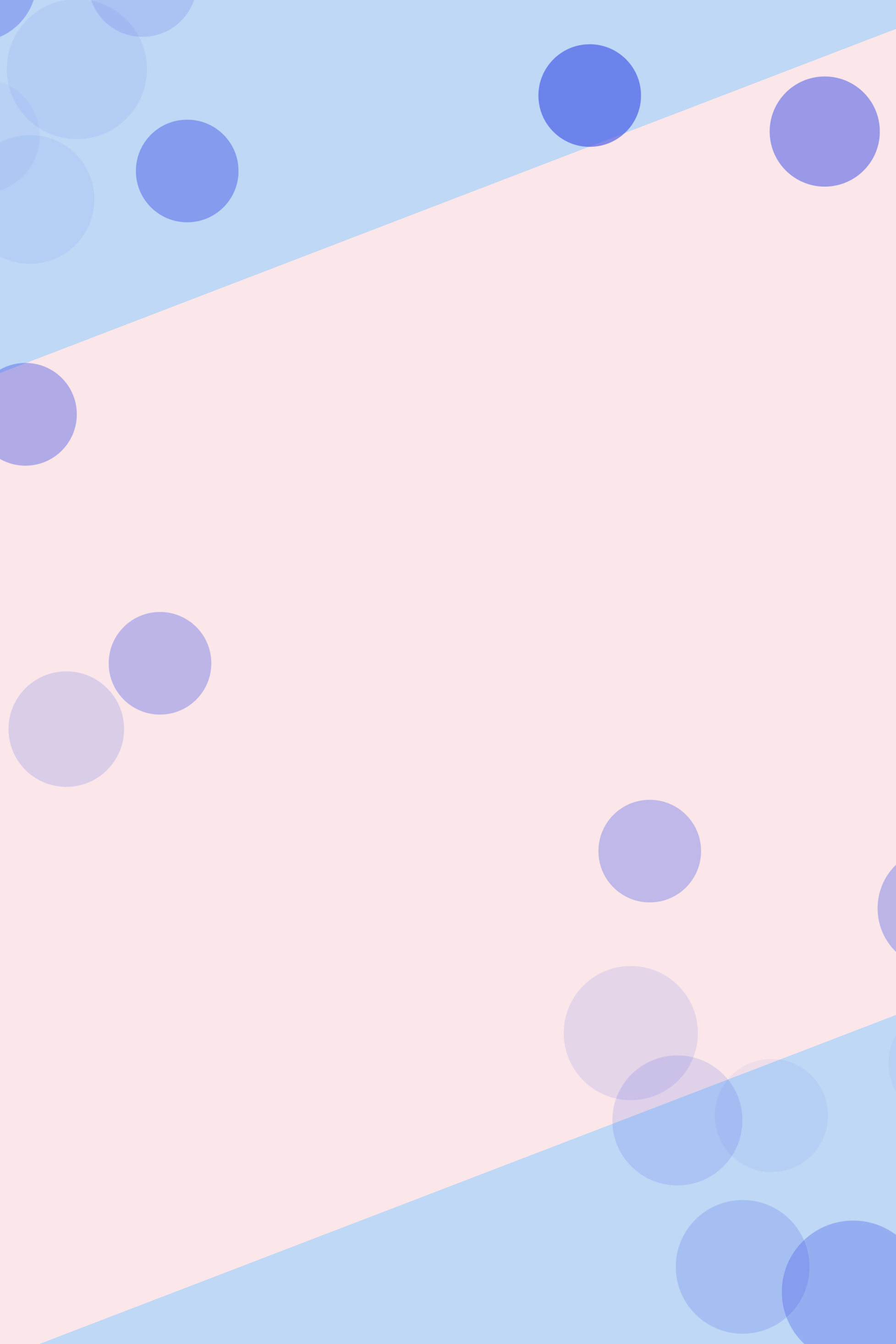 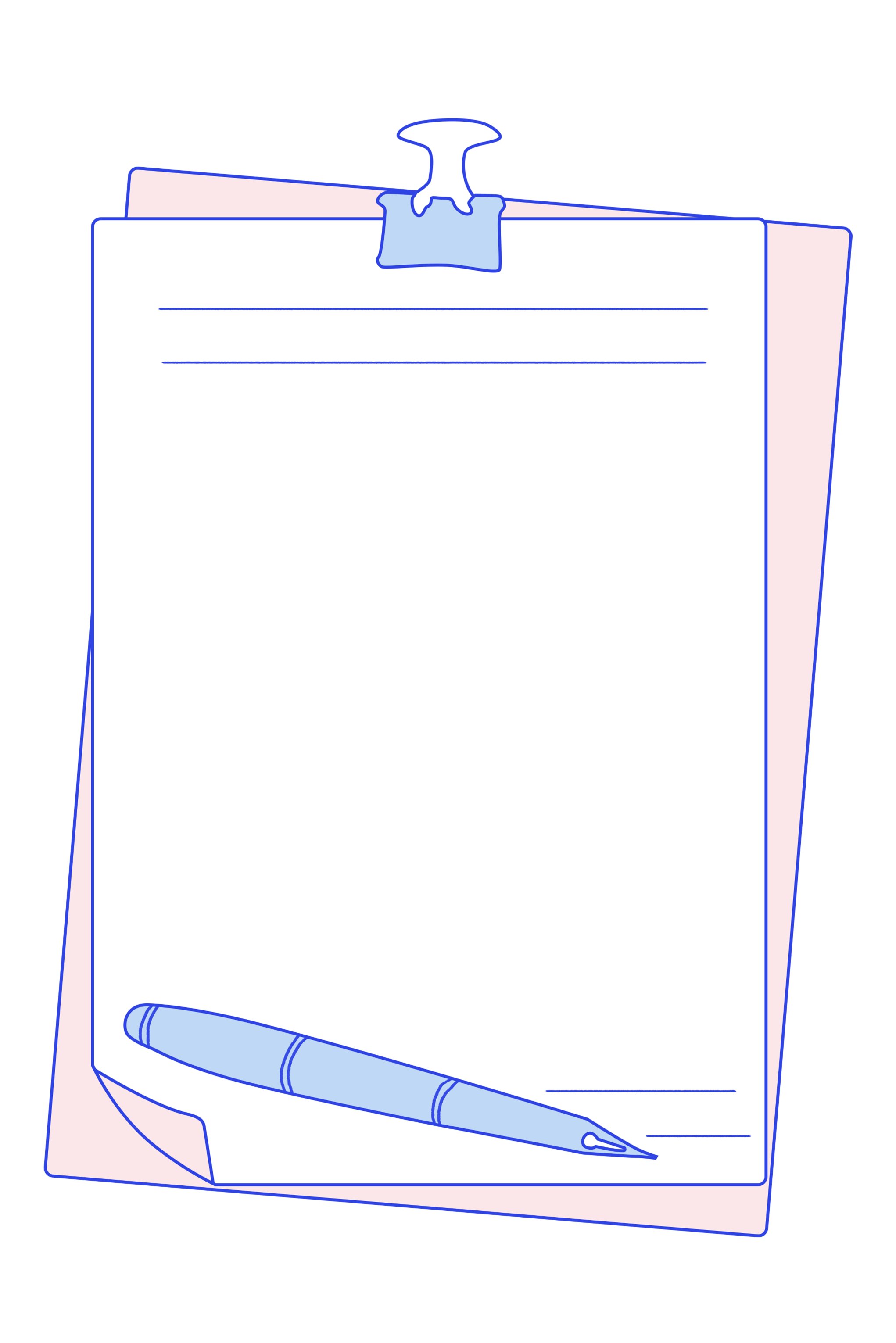 百分数的认识
南塘桥小学
梁燕
学校篮球队参加了三场比赛，王老师记录了这三场比赛中的投篮情况。
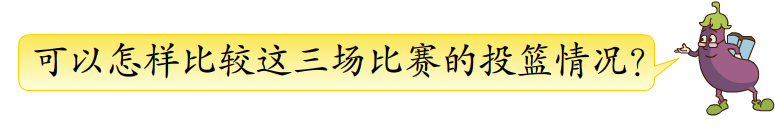 可以怎样比较这三场比赛的投篮情况？
学习单一
1.想一想：投中次数是投篮次数的几分之几可以怎样求。
2.算一算：把计算的结果填入表格。
3.说一说：在小组内说说每个分数表示什么意思。
小组活动要求：

1.读一读：读读自己收集的百分数。

2.说一说：说说百分数表示的意思。
（    ）
100
学习单二：根据百分数的意义填空。
男生人数是女生的            。
（1）学校合唱队中，男生人数是女生的45%。
45
男生与女生人数的比是（  ）：100。
45
（2）给一艘轮船装货，已经完成了75%，已经装船的货物与货物总量的比是（     ）：（     ）
75           100
近视
（3）六年级一班学生的近视率是20%。（        ）的人数占全班人数的20%。
72%
64%
80%
70%
62.5%
65%
76.9%
75%
71.4%
71.2%
97
23
46
50
75
（1）一堆煤重         吨，运走了它的            。
100
100
100
100
100
学习单三
下面哪些分数可以用百分数表示，哪些不能？为什么？
（2）           米相当于           米的          。
75
75%
100
50
50%
100
表示两个数量之间的关系。
表示一个具体的数。
——
中国耕地面积约占世界耕地总面积的
  9%，而人口约占世界总人口的21.5%。
第七次全国经济普查数据显示，我国城镇就业人数约占调查总人数的     。
一块地有   公顷
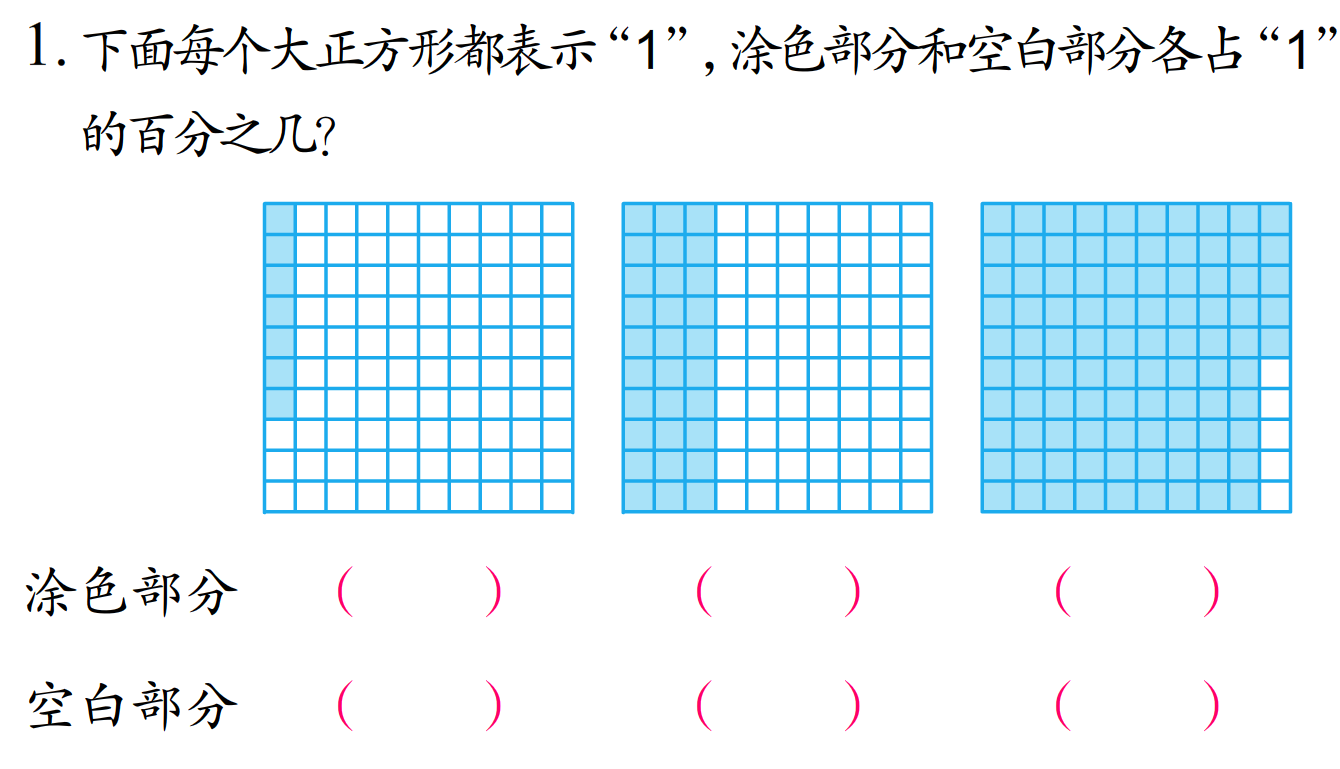 95％
30％
7％
93％
70％
5％
游戏：
请你在10秒内写10个不同的百分数
说一说:     
    我写了（  ） 个，完成任务的（  ）%，还差任务的（  ）%没完成。
6
8
7
4
5
9
10
3
2
1
能用百分数评价一下自己今天的表现吗？
你觉得听课的老师中有百分之几的人会为我们这节课鼓掌？
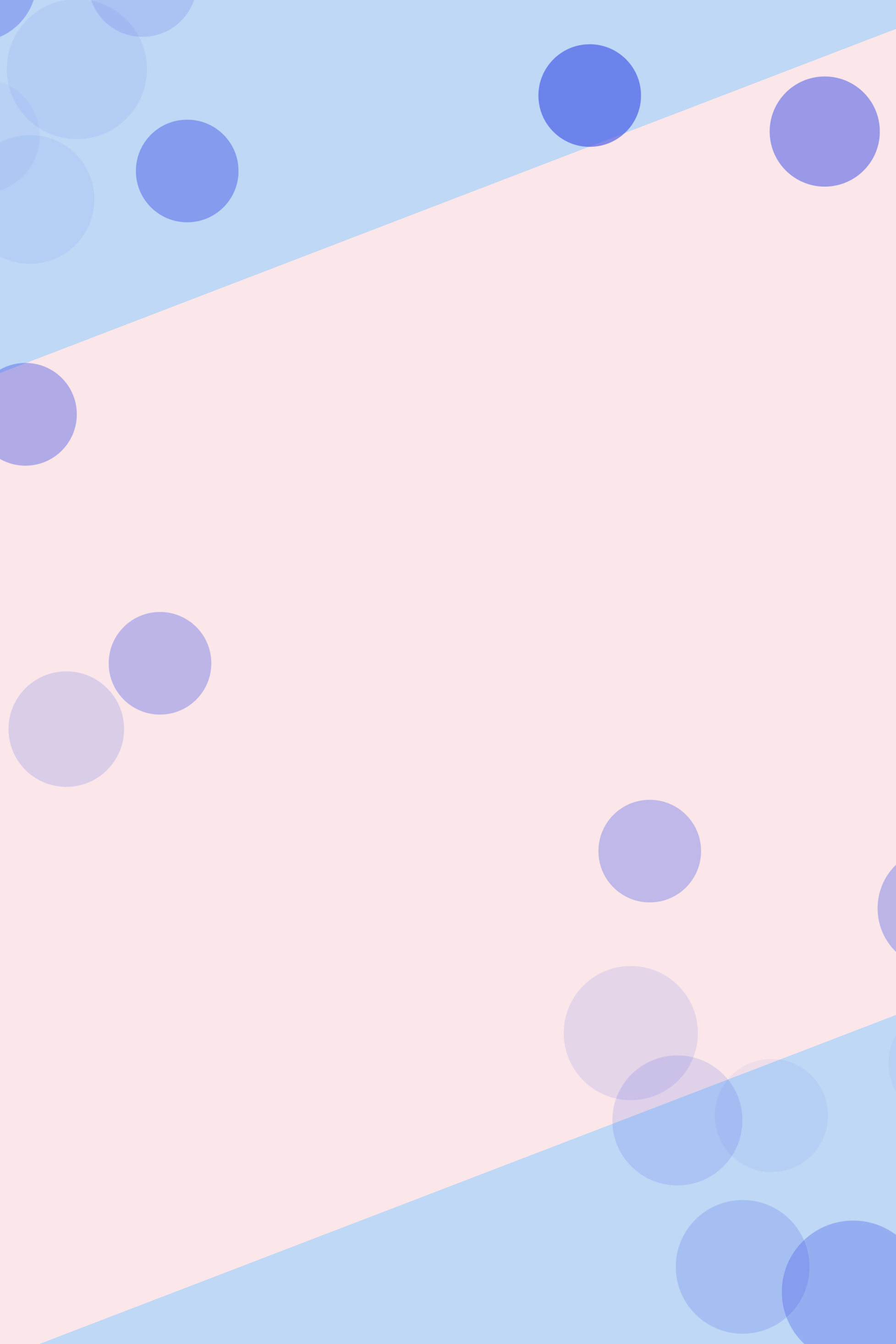 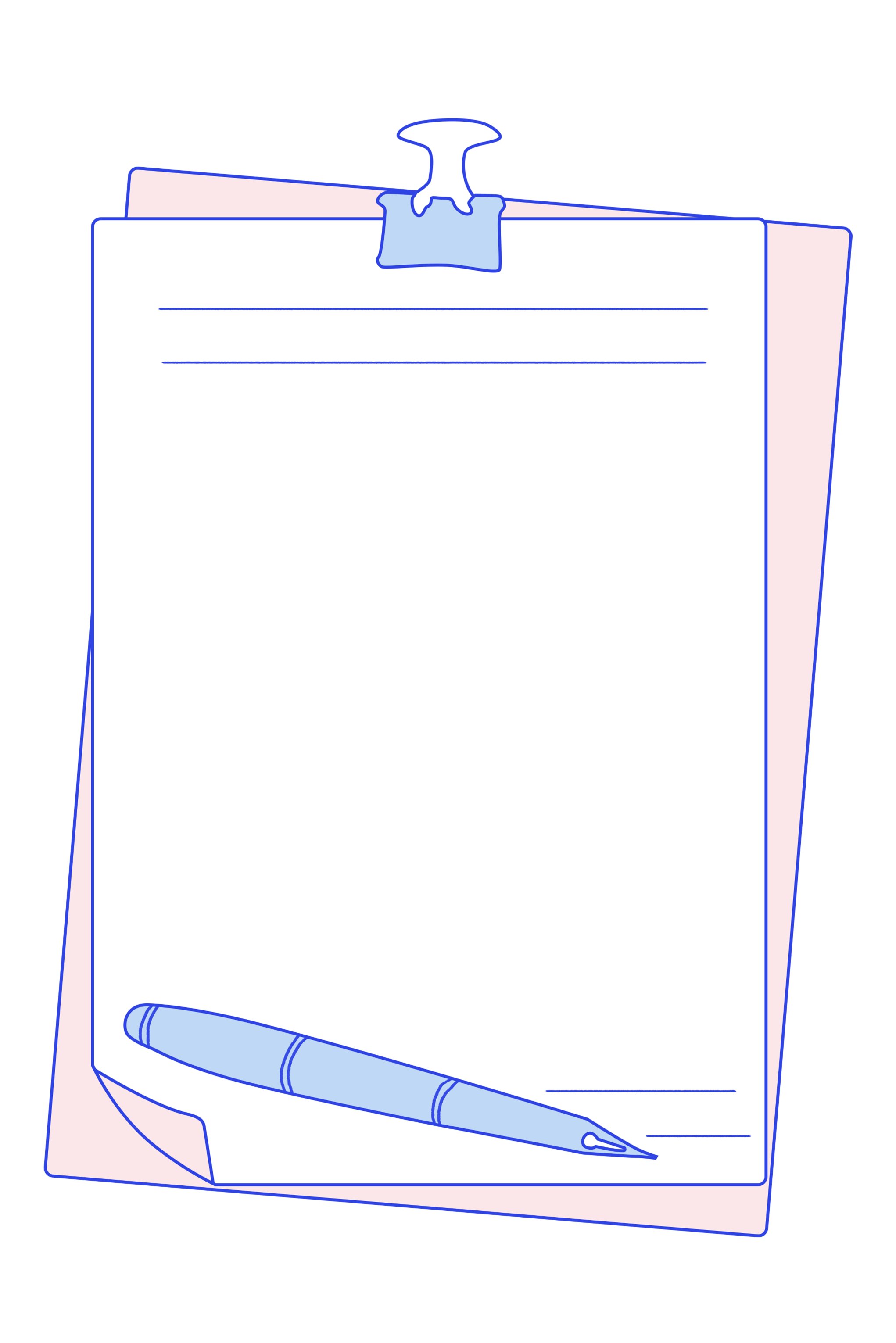 THANK YOU